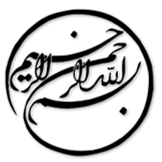 خلاصه مقاله ذهن آگاهی بعنوان یک میانجی در رابطه میان مشغولیت در فضای مجازی و افسردگی در جوانان
دانشجو:
استاد:
سال تحصیلی:
نام درس:
فصل اول: مقدمه

پژوهشهای گوناگون دریافته اند که علاوه بر کمیت، کیفیت تعاملهای فضای مجازی نیز با افسردگی مرتبط هستند. طبق یافته ها، دو مورد از مکانیسمهایی که بوسیله آنها استفاده از فضای مجازی میتواند منجر به افسردگی شود شامل ترس از جا ماندن (FOMO) و مقایسه اجتماعی هستند. ذهن آگاهی متغیر دیگریست که میتواند میانجی ارتباط بین مشغولیت به فضای مجازی و افسردگی باشد. میتوان به ذهن آگاهی بعنوان ترکیبی از آگاهی نسبت به محیط با یک رفتار غیر قضاوتگر در برابر افکار و احساسات شخص نگاه کرد. پژوهشها سطوح پایین ذهن آگاهی را بعنوان پیش بینی کننده استفاده افراط گونه از فضای مجازی یا تلفن همراه معرفی کرده اند. ذهن آگاهی شامل پنج جنبه آگاهی، عکس العمل نشان ندادن، توصیف، مشاهده، و قضاوت نکردن است.
1/12
فصل اول
مقدمه
1
عدم نشان دادن عکس العمل و عدم قضاوت بر عواطف و تجربیات درونی تمرکز دارند، مشاهده بر احساسات و افکار یا عواطف بیرونی متمرکز است، و تمرکز توصیف بر عواطف نشانه گذاری میباشد. هدف این پژوهش، نگاه به تمامی پنج وجه ذهن آگاهیست چراکه پژوهشها این مسئله را که کدام یک از وجوه ذهن آگاهی ممکن است بیشترین اثر منفی را از مشغولیت به فضای مجازی دریافت کنند، آزمایش نکرده اند. بطور کلی، فرضیه اول این پژوهش این است که مشغولیت به فضای مجازی با تمامی پنج وجه ذهن آگاهی همبستگی منفی و با افسردگی در جوانان همبستگی مثبت دارد. فرضیه دوم نیز این است که جنبه های ذهن آگاهی ارتباط بین مشغولیت به فضای مجازی و افسردگی را میانجیگری میکنند.
2/12
فصل اول
مقدمه
1
لطفا توجه داشته باشيد
که اين فايل تنها بخشی از محصول بوده و صرفا جهت معرفی محصول ميباشد
برای خريداری و دانلود فايل کامل مقاله به زبان فارسی
با فرمت پاورپوينت (با قابليت ويرايش(
اينجا کليک نماييد.
فروشگاه اينترنتی ايران عرضه www.iranarze.ir
5
4
3
2
1